Jezus Christusopent deuren voor de kerk
preek over Openbaring 3,7-13

Bedum, 12 juni 2016

Ds. Marten de Vries
Jezus Christusopent deuren voor de kerk
Sexy uitstraling; geen flitsende events

Een duurzame gemeente
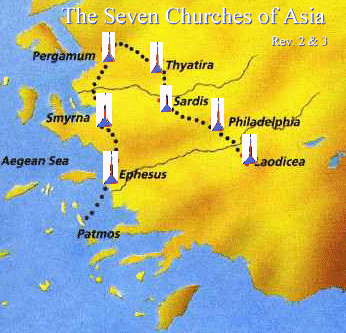 Jezus Christusopent deuren voor de kerk
De ware kerk krijgt…

 ongedachte erkenning
 ongekende kracht
 een onbekende naam
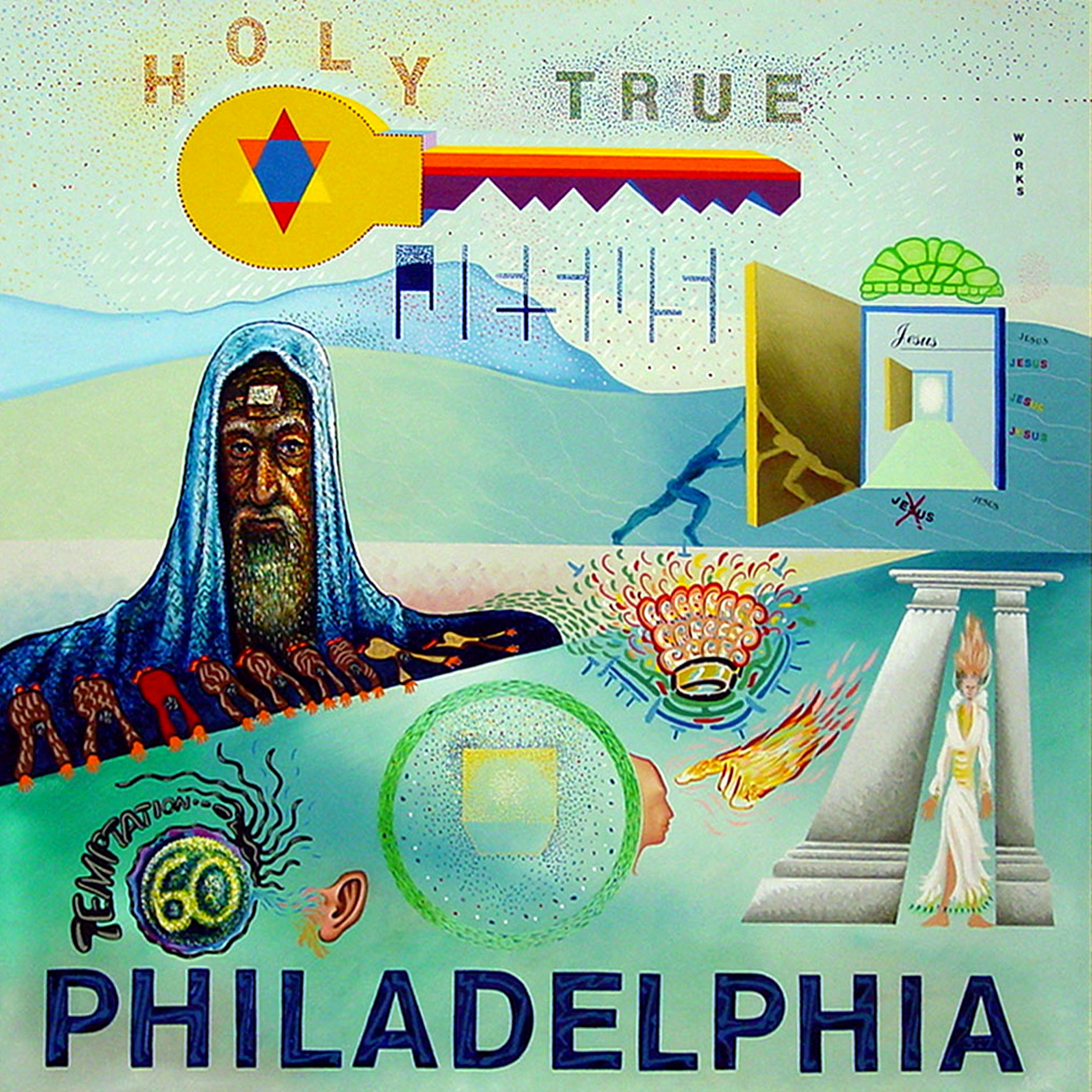 Ongedachte erkenning
‘De ware kerk’ heeft kenmerken. Leden ook!
Ongegeneerd belijden
‘Valse kerk’: alleen met mond? Of op papier?
Een eigentijdse, tegendraadse missie
Bijbel, Enthousiasme, Doorgroeien, Uitnodigen, M
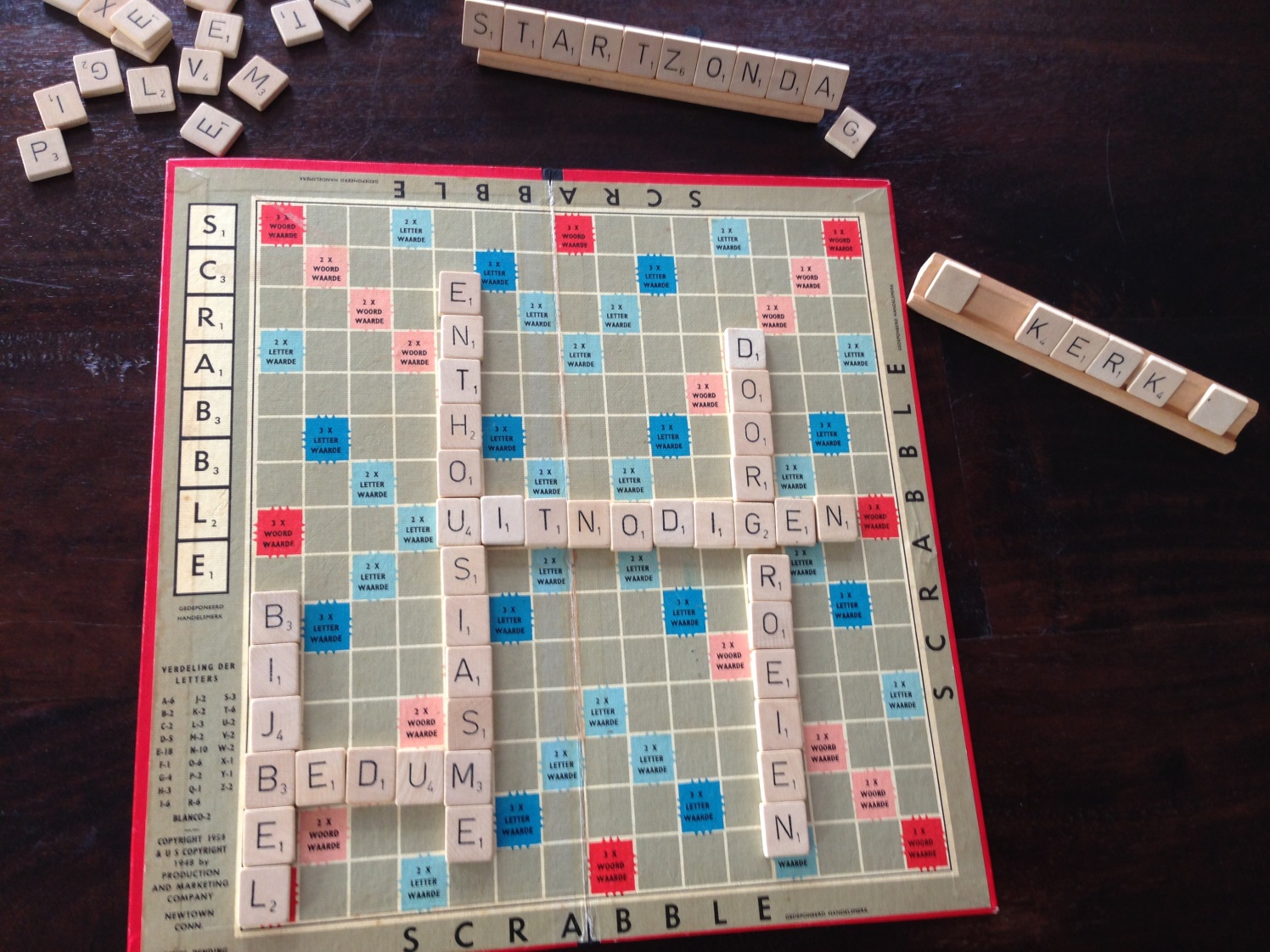 Ongekende kracht
Vervolging als vierde kenmerk
Verzoeking wordt beproeving
De deur open voor het evangelie
De deur open naar ‘Jeruzalem’
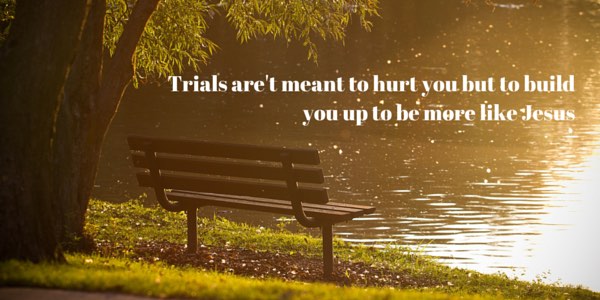 Een onbekende naam
Een kerk met een lichtbord
Een tempel die nooit instort
Je adres je op het lijf geschreven
Laurierbladen: nú al!
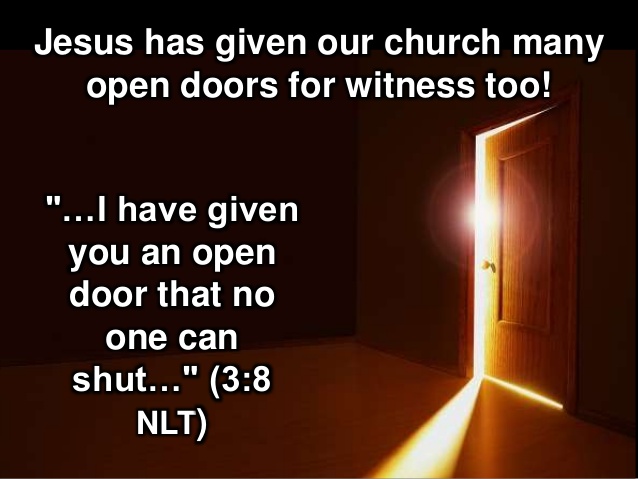